机件的表达方法
第6章
6.5　表达方法的综合应用
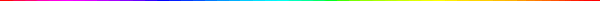 在绘制机械图样时，为将机件的内、外结构和形状清晰完整地表达出来，可根据机件的结构，综合运用各种视图、剖视图和断面图等方法。
一个机件往往可以有多种不同的表达方法，通常经过比较分析，选择出一组既能完整、清晰、简明地表示出机件各部分内外结构形状，又使看图方便，绘图简单的最佳方法。
在选用表达方案时，要使每个图形都具有明确的表达目的，又要注意它们之间的相互联系，避免过多的重复表达，还应结合尺寸标注等综合考虑，以方便读图和简化作图。
1.　表达方法的运用
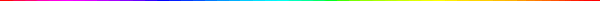 机件外形的表达
要正确合理地选用基本视图、局部视图和斜视图等各种视图。
首先选择主视图，然后再配置其他视图。
机件内部形状的表达
最常用的是剖视图。
根据机件的内部形状特点，协调视图与剖视图的关系，选择必要的、合适的剖视图。
1.　表达方法的运用
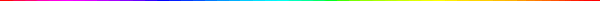 机件断面形状的表达
为使图形清晰，通常采用移出断面图表达机件的断面形状；
型材、肋板等简单形体一般选用重合断面图。
机件上特殊结构的表达
机件上的肋、孔、槽和齿等特殊结构，应选择各种简化画法或规定画法进行表达。
2.　视图选择的方法和步骤
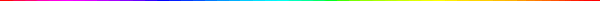 形体分析
选择视图之前，先对机件进行形体分析，以了解机件的形状结构特征。
选择主视图
通常选择最能反映机件形状特征和相对位置特征的方向作为主视图的投影方向；同时应使机件的主要轴线或平面平行于基本投影面。
主视图要尽量多地反映机件的结构形状，并根据内、外结构的复杂程度决定在主视图中是否采用剖视图，采用何种剖视图。
2.　视图选择的方法和步骤
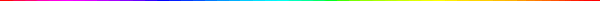 选择其他视图
为了补充表达主视图上尚未表达清楚的结构，应根据机件的特点全面考虑所需要的其他视图。
注意
优先选用基本视图，或在基本视图上进行剖切；
所选择的每一个视图都应有表达重点，具有其他视图不能取代的作用；
其他视图要“少而精”，避免重复画出已在其他视图中表达清楚的结构。
2.　视图选择的方法和步骤
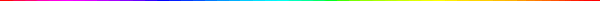 经过分析，一般可拟定几套表达方法，再根据表达方法的确定原则，选择一套最佳的表达方法。
原则
在完整、清晰地表达机件各部分内外结构形
状及相对位置的前提下，力求看图方便，绘图简单。
3.　表达方法的选择
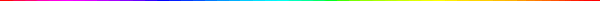 3.　表达方法的选择
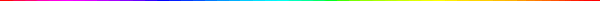 作　　业
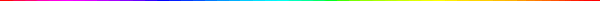 第一次课作业：
（视图，剖视图1，全剖视图）
P30：1～4
P31：1～6
P32：2,3
P33：2,3
作　　业
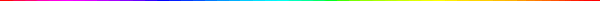 第二次课作业：
（半剖视图，局部剖视图，阶梯剖及旋转剖）
P34：1，4
P35：1，4
P36：1，4
作　　业
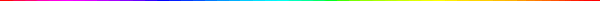 第三次课作业：
（旋转剖及斜剖，断面图，综合应用）
P37：1
P38：1，3
P39：2，3